Getting to Know Your New Polycom VVX 411 Phone
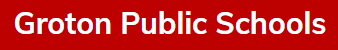 View Recent Calls
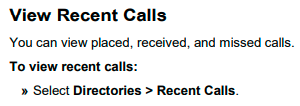